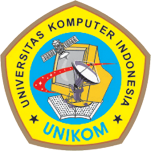 KELOMPOK 1
STANDAR AKUNTANSI KEUANGAN (SAK)
21116049	Dela Setiawati
21116059	Rival Rey Pangkan
21116063	Ade Gura Permana
21116066	Muhamad Haning Malal Janati
21116067	Nidisa Utami
21116082	Aditya Darmawan
PENGERTIAN STANDAR AKUNTANSI KEUANGAN (SAK)
Standar Akuntansi Keuangan adalah suatu kerangka dalam prosedur pembatuan laporan keuangan agar terjadi keseragaman dalam penyajian laporan keuangan. Standar Akuntansi Keuangan (SAK) merupakan hasil perumusan Komite Prinsipil Akuntansi Indonesia pada tahun 1994 menggantikan Prinsip Akuntansi Indonesia tahun 1984. SAK di Indonesia merupakan terapan dari beberapa standard akuntansi yang ada seperti, IAS, IFRS, ETAP, GAAP. Selain itu ada juga PSAK syariah dan juga SAP.
KEGUNAAN STANDAR AKUNTANSI KEUANGAN (SAK)
Standar Akuntansi diperlukan untuk memudahkan penyusunan laporan keuangan, memudahkan auditor serta memudahkan pembaca lpaoran keuangan untuk menginterpretasikan dan membandingkan laporan keuangan entitas yang berbeda. Adapun manfaat Standar Akuntansi Keuangan bagi beberapa pihak, seperti:
01
02
03
04
05
PEMEGANG SAHAM
INVESTOR
KREDITOR
SUPPLIER
PEMERINTAH
JENIS STANDAR AKUNTANSI KEUANGAN (SAK)
02
01
PSAK-IFRS
SAK-ETAP
PSAK-SYARIAH
SAP
SAK yang pertama adalah Pernyataan Standar Akuntansi Keuangan yang mengacu pada standar yang dibuat oleh IFRS.
SAK yang kedua adalah SAK-ETAP, yaitu Standar Akuntansi Keuangan yang dibuat dan diterapkan pada Entitas Tanpa Akuntan Publik (ETAP)
Sering disebut Standar Akuntansi Syariah (SAS), yaitu Standar yang dibuat oleh Dewan Standar Akuntansi Syariah (DSAK).
Standar Akuntansi Pemerintah (SAP) yang dibuat dan diterbitkan oleh Komite Standar Akuntansi Pemerintahan dan telah ditetapkan sebagai Peraturan Pemerintah (PP).
04
03
Perkembangan SAK
1945-1955
1955-1974
Zaman Belanda
1984
Pada era ini Belanda mengenalkan sistem pembukuan berpasangan (double-entry bookeeping) sebagaimana yang dikembangkan oleh Luca Pacioli.
Pertama kalinya IAI melakukan kodifikasi prinsip dan standar akuntansi yang berlaku di Indonesia dalam suatu buku “Prinsip Akuntansi Indonesia (PAI).
Komite PAI melakukan revisi secara mendasar pada PAI 1973 dan kemudian mengkondifikasikannya dalam buku “Prinsip Akuntansi Indonesia 1984"
Praktik Akuntansi model Belanda masih digunakan selama era setelah kemerdekaan (1950 an).
Perkembangan SAK
Akhir tahun 1984
1994
2008
2012
IAI kembali melakukan revisi total terhadap PAI 1984 dan melakukan kodifikasi dalam buku “Standar Akuntansi Keuangan (SAK) per 1 Oktober 1994)
Tujuan akhir dari konvergensi IFRS adalah PSAK sama dengan IFRS tanpa adanya modifikasi sedikitpun, dan kovergensi IFRS di Indoensia dilakukan secara bertahap.
Standar Akuntansi di Indonesia mengikuti Standar Akuntansi yang bersumber dari IASC (International Accounting Standar Comitte)
Tahap adopsi berikutnya meliputi aktivitas adopsi seluruh IFRS ke PSAK, persiapan infrastruktur, evaluasi terhadap PSAK yang berlaku.
CONTOH KASUS
Kasus ini terjadi di salah satu perusahaan Badan Usaha Milik Negara (BUMN) yaitu PT. Garuda Indonesia, dimana laporan keuagan yang disajikan tidak sesuai dengan SAK. PT. Garuda Indonesia diyakini telah melakukan rekayasa laporan keuangan pada tahun buku 2018, yang mana PT. Garuda Indonesia membuat laporan keuangan menjadi untung dari yang seharusnya mengalami kerugian. Hal tersebubt dikarenakan pencatatan transaksi kerja sama penyediaan layanan kotivitas (wifi) dalam penerbangan dengan PT Mahata Aero Teknologi (Mahata) dalam pos pendapatan, tetapi belum ada pembayaran yang masuk dari Mahata hingga akhir 2018.

Dalam laporan keungan tersebut juga telah diketahui bahwa PT. Garuda Indonesia tidak menyajikan laporan keuangan sesuai dengan SAK yang berlaku umum, sehingga laporan keuangan yang dihasilkan tidak transparan dan akuntabel.
ANALISIS KASUS
Pada kasus PT. Garuda Indonesia ini dalam penyajian laporan keuangannya tidak sesuai SAK, dimana dalam menyajikan laporan keuangannya PT. Garuda Indonesia mencatat dana yang seharusnya masih piutang tetapi sudah diakui sebagai pendapatan. Hal tersebut menjadi adanya perubahan data dalam laporan keuangan, yang sebelumnya PT. Garuda Indonesia mengalami kerugian kemudian menjadi laba/untuk yang pada dasarnya dana tersebut belum masuk
Pemerintah
Kerugian yang dialami oleh perusahaan akan berimbas ke beberapa pihak, antara lain:
Kreditur
Terjadi lonjakan perubahan data pajak, beban pajak menjadi lebih besar
Investor
Kreditur akan ragu untuk memberikan pinjaman
Pemegang Saham
Investor menjadi ragu untuk menanamkan modalnya
Terjadi penurunan harga saham yang tadinya Rp500 per lembar turun hingga Rp466 per lembar.
Thank you